Комиссия по координации работы по противодействию коррупции в Невьянском городском округе
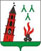 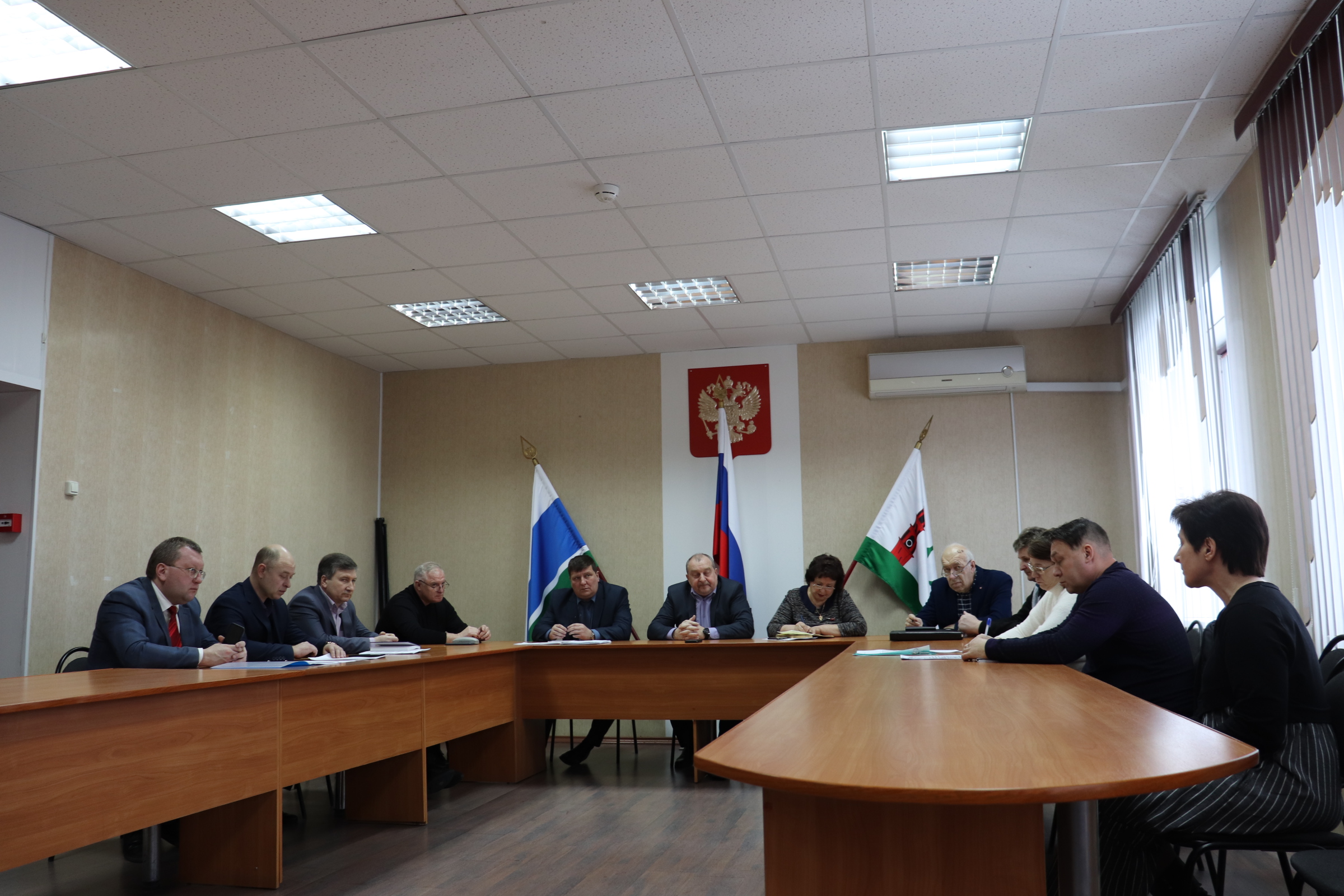 Выполнение Плана мероприятий по противодействию коррупциив Невьянском городском округе за 2019
г.Невьянск
2019
Хантингтон С.Ф.: «Коррупция снижает уровень насилия, представляет собой один из механизмов адаптации к современности и имеет антиреволюционный характер»
ГЛАВА НЕВЬЯНСКОГО ГОРОДСКОГО ОКРУГА
Председатель  Комиссии по координации работы по противодействию коррупции в Невьянском городском округе
Комиссия по координации работы по противодействию коррупции в Невьянском городском округе
Проведено 4
заседания в 2019 году (АППГ 4)
Рассмотрено 44
вопроса в 2019 году (АППГ 49)
План мероприятий по противодействию коррупции  в Невьянском городском округе на 2018-2020 годы, утвержденный постановлением главы Невьянского городского округа от 20.09.2018 № 37-гп выполнен в полном в установленные сроки за 2019 год
План мероприятий по противодействию коррупции  в Невьянском городском округе на 2018-2020 гг
ПРОТИВОДЕЙСТВИЕ КОРРУПЦИИ В СФЕРЕ ЗАКУПОК ТОВАРОВ, РАБОТ, УСЛУГ ДЛЯ МУНИЦИПАЛЬНЫХ НУЖД
СОВЕРШЕНСТВОВАНИЕ НОРМАТИВНОГО ПРАВОВОГО ОБЕСПЕЧЕНИЯ ДЕЯТЕЛЬНОСТИ ПО ПРОТИВОДЕЙСТВИЮ КОРРУПЦИИ
ИНФОРМАЦИОННАЯ КАМПАНИЯ, ФОРМИРОВАНИЕ В ОБЩЕСТВЕ НЕТЕРПИМОСТИ К КОРРУПЦИОННОМУ ПОВЕДЕНИЮ, ОБЕСПЕЧЕНИЕ УЧАСТИЯ ИНСТИТУТОВ ГРАЖДАНСКОГО ОБЩЕСТВА В ПРОТИВОДЕЙСТВИИ КОРРУПЦИИ
АНТИКОРРУПЦИОННАЯ ЭКСПЕРТИЗА НОРМАТИВНЫХ ПРАВОВЫХ АКТОВ АДМИНИСТРАЦИИ И ДУМЫ НЕВЬЯНСКОГО ГОРОДСКОГО ОКРУГА
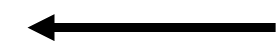 МОНИТОРИНГ СОСТОЯНИЯ И ЭФФЕКТИВНОСТИ ПРОТИВОДЕЙСТВИЯ КОРРУПЦИИ В НЕВЬЯНСКОМ ГОРОДСКОМ ОКРУГЕ (АНТИКОРРУПЦИОННЫЙ МОНИТОРИНГ)
СОВЕРШЕНСТВОВАНИЕ В СИСТЕМЕ КАДРОВОЙ РАБОТЫ ПО ПРОФИЛАКТИКЕ КОРРУПЦИОННЫХ И ИНЫХ ПРАВОНАРУШЕНИЙ
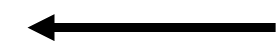 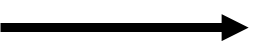 ОРГАНИЗАЦИОННОЕ ОБЕСПЕЧЕНИЕ ДЕЯТЕЛЬНОСТИ ПО ПРОТИВОДЕЙСТВИЮ КОРРУПЦИИ
СОВЕРШЕНСТВОВАНИЕ СИСТЕМЫ УЧЕТА МУНИЦИПАЛЬНОГО ИМУЩЕСТВА И ОЦЕНКИ ЭФФЕКТИВНОСТИ ЕГО ИСПОЛЬЗОВАНИЯ
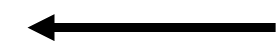 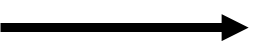 ВЫПОЛНЕНИЕ НАЦИОНАЛЬНОГО ПЛАНА ПРОТИВОДЕЙСТВИЯ КОРРУПЦИИ НА 2018–2020 ГОДЫ, УТВЕРЖДЕННОГО УКАЗОМ ПРЕЗИДЕНТА РОССИЙСКОЙ ФЕДЕРАЦИИ ОТ 29 ИЮНЯ 2018 ГОДА № 378 «О НАЦИОНАЛЬНОМ ПЛАНЕ ПРОТИВОДЕЙСТВИЯ КОРРУПЦИИ НА 2018–2020 ГОДЫ»
ПРОТИВОДЕЙСТВИЕ КОРРУПЦИИ В БЮДЖЕТНОЙ СФЕРЕ
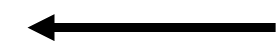 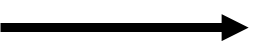 АНТИКОРРУПЦИОННОЕ ПРОСВЕЩЕНИЕ ГРАЖДАН
НЕЗАВИСИМАЯ АНТИКОРРУПЦИОННАЯ ЭКСПЕРТИЗАНОРМАТИВНЫХ ПРАВОВЫХ АКТОВ И ИХ ПРОЕКТОВ ЗА 2019 ГОД
Прием обращений граждан и организаций по вопросам коррупции в 2019 году
Антикоррупционный мониторинг муниципальных служащих Невьянского городского округа
Антикоррупционное просвещение граждан в 2019 году
Распространение в 2019 году листовок на территории Невьянского городского округа
Распространение плакатов на территории Невьянского городского округа в 2019 году
Антикоррупционное просвещение граждан через средство массовой информации - газету «Звезда» в 2019 году
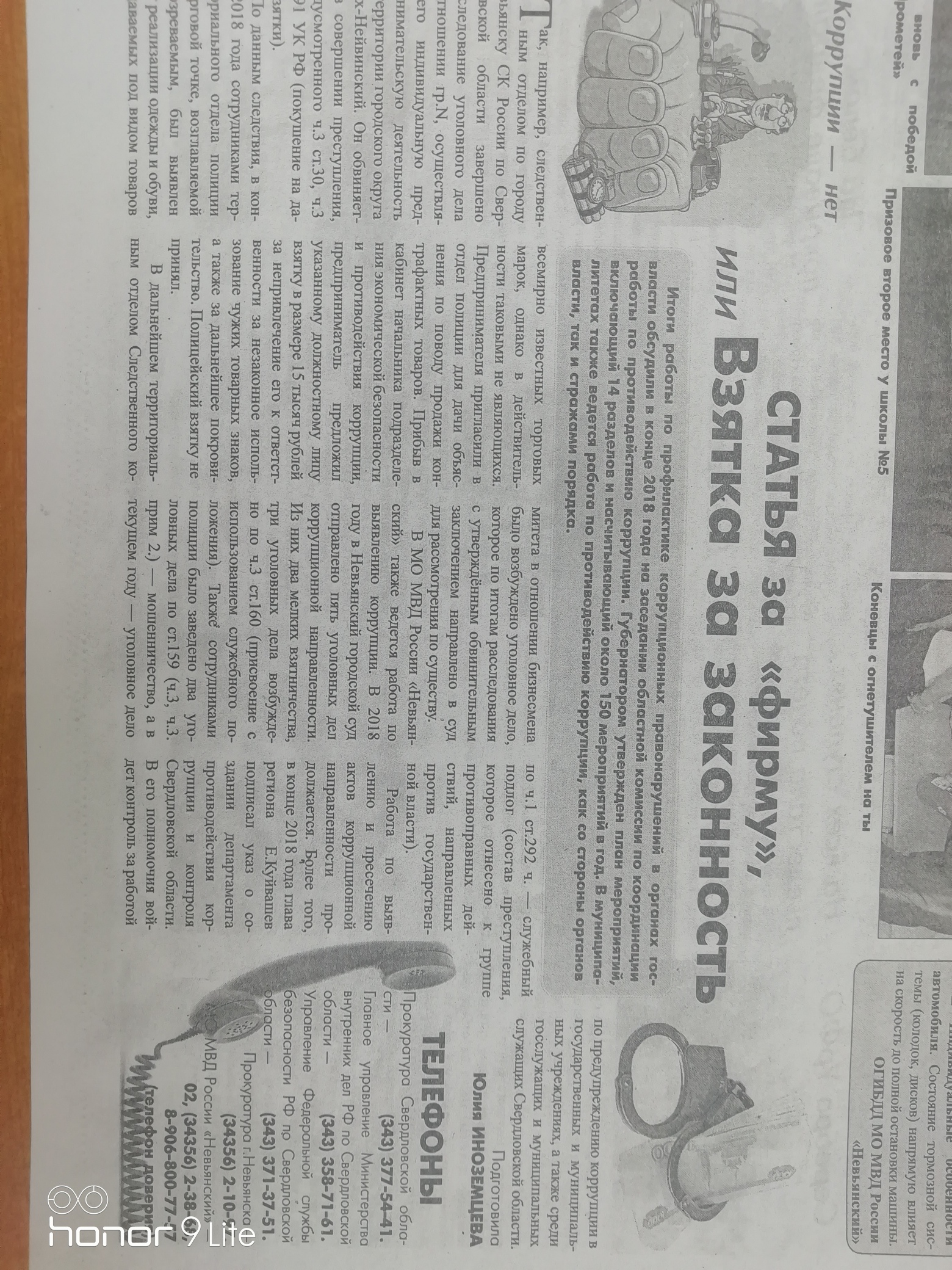 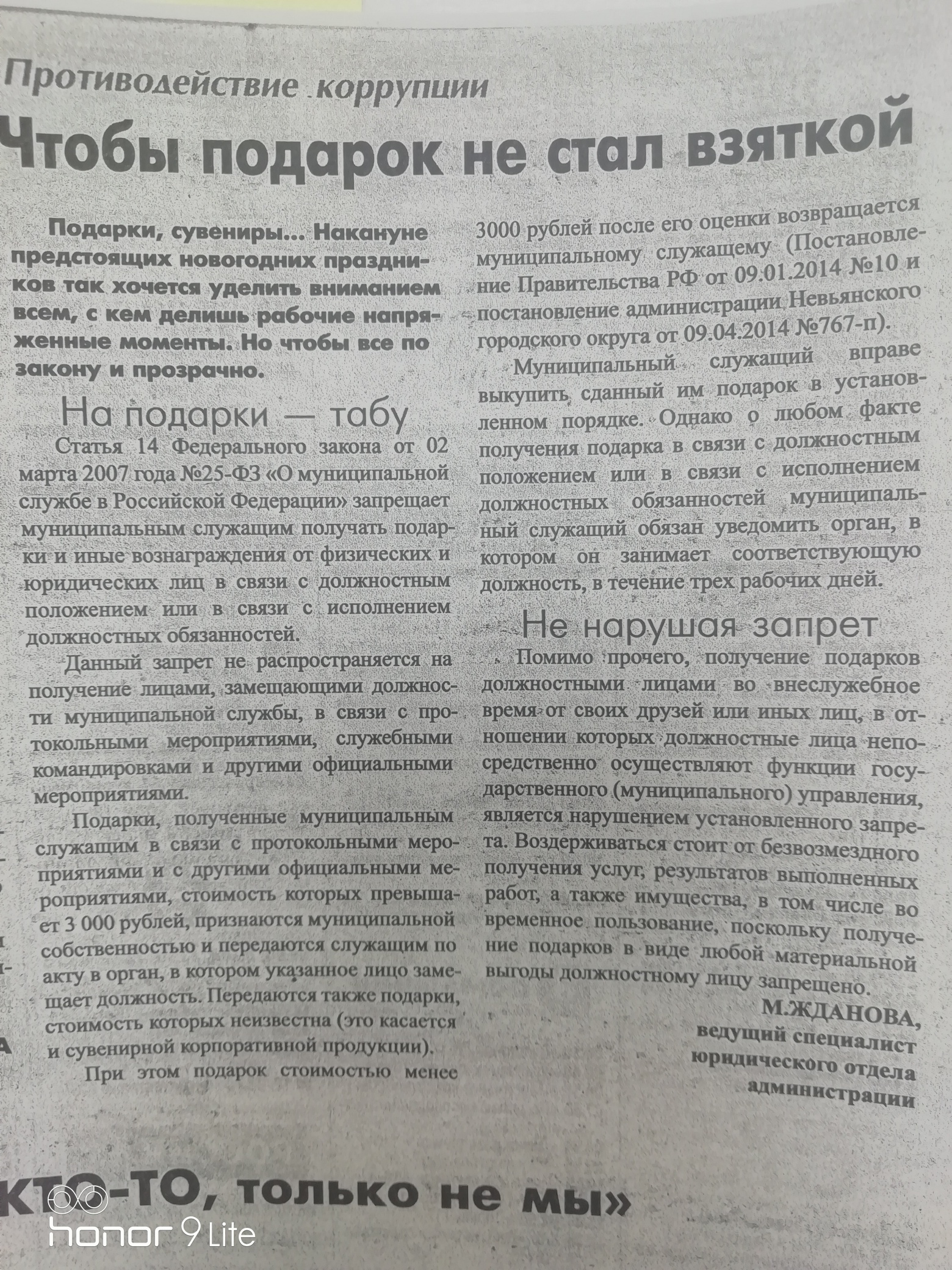